Title of Presentation
Name
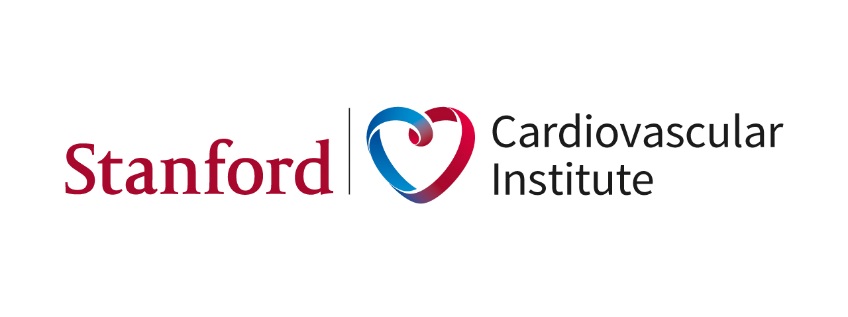 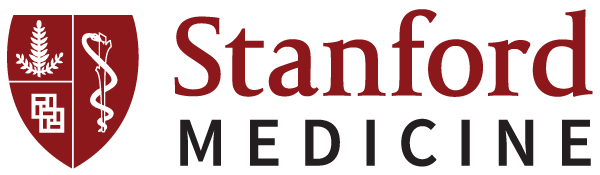